STEM Design Challenge “Look-Fors”
Yes
No
Are you students solving a problem?
Does the challenge connect to the real-world?
Are there well-defined constraints or criteria?
Does the challenge allow for multiple solutions?
Can students build and test their design?
Is there an opportunity to fail?
Does the challenge incorporate 2 or more of the STEM domains?
Are students working as part of a team?
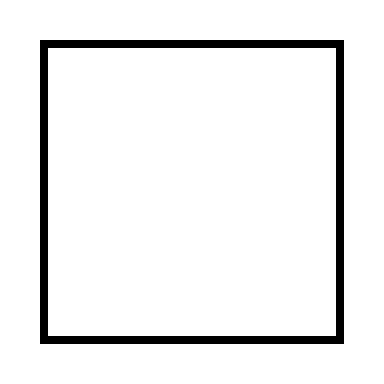 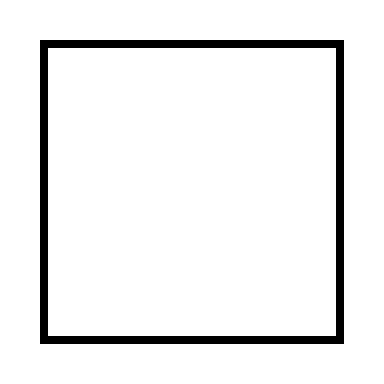 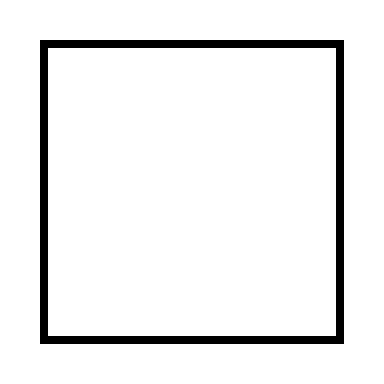 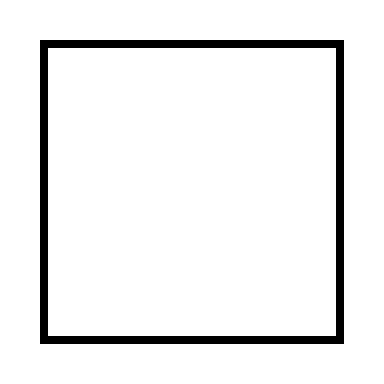 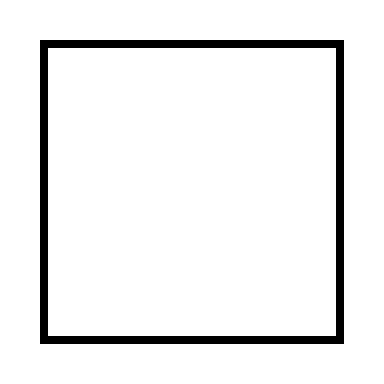 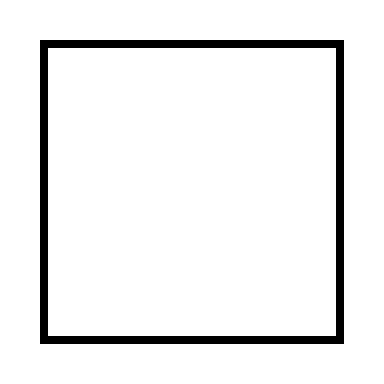 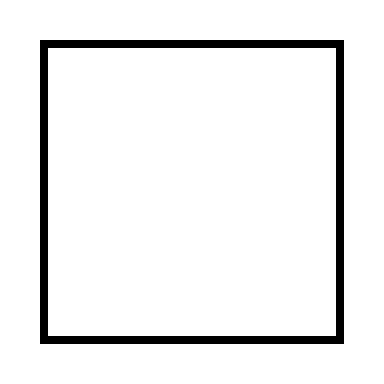 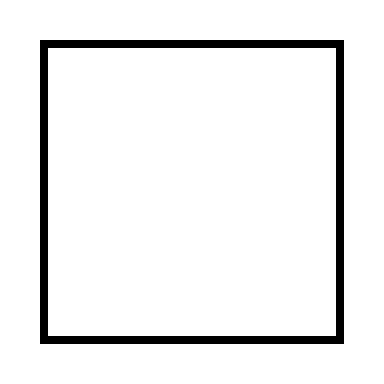 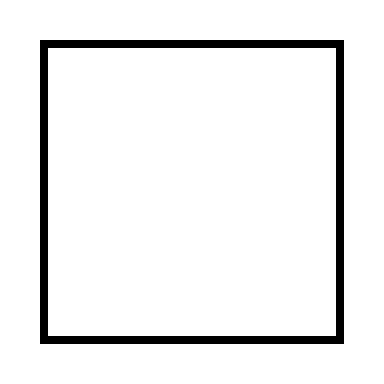 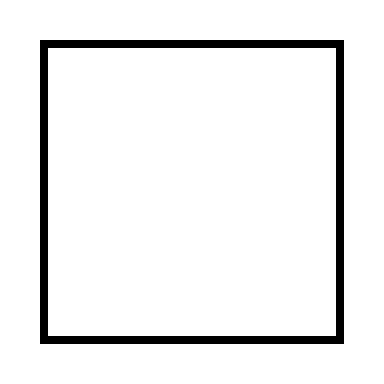 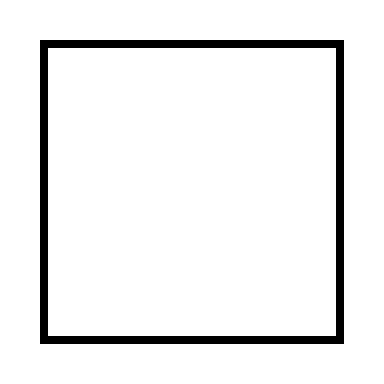 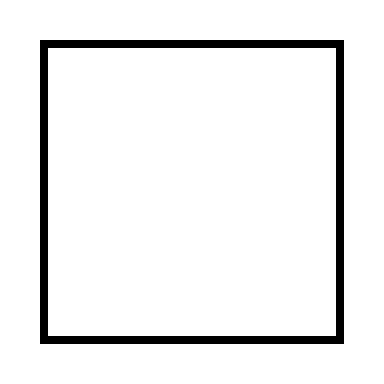 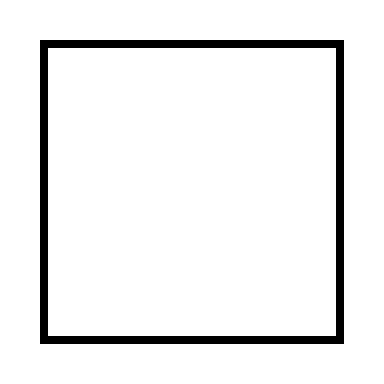 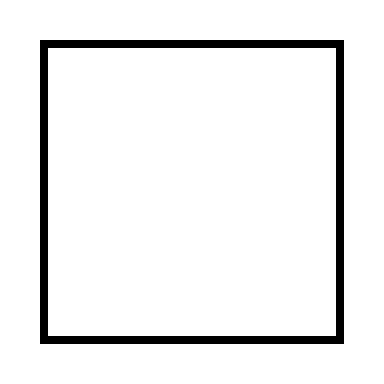 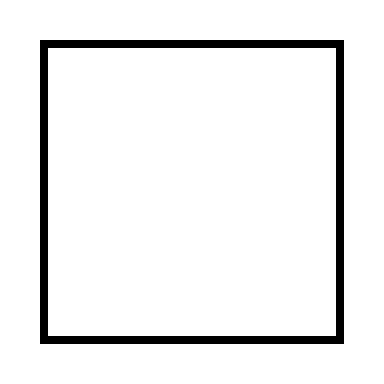 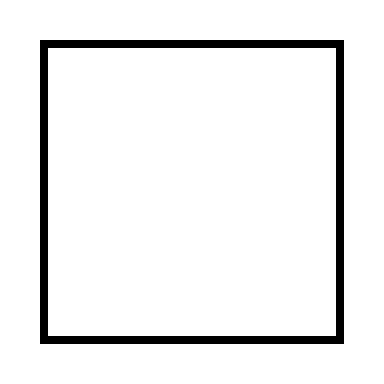